Rating Unrated BooksThere lies the RUB
April 6th 2016
NLS Biennial Conference


Pilot Team: Debbi MacLeod, John Mugford, 
Ava Smith, Sharon Ruda, Sue Walker, 
and James & Mitake Burts
Customer Service
Patrons who have exclusions do not want to read unrated books
1/3 of the newly added books are unrated
Reduces the available books for patrons with exclusions by 33% 
Eliminates many bestsellers 
Exclusions are guidance for patrons like movie ratings – not censorship
Exclusions by Pilot State
Colorado – 54%
Idaho – 60%
Illinois - 73.9%
New Mexico – 68%
Texas – 76%

These are patrons who are affected
RUB Pilot
CO, ID, IL, TX, NM  
Keystone worked on a pilot to code unrated books

Much discussion has ensued – we will not share the blow by blow with you but cut to the chase and the outcomes
What books do we rate?
Non-fiction
Adult Fiction
Young Adult Fiction

Not books for children
How to assign books?
Created a monthly spreadsheet split by fiction & non-fiction

Created an algorithm to randomly assign books to states

We decided against requesting specific books as this is too cumbersome for the state managing the spreadsheet
Call to Action
Please join the effort – many hands make light work

If 48 states participate it would mean on average 24 books per year.

So far the pilot has rated 55 books in 3 months
Overview - General
Number of assigned books will depend on how many states join the effort and the number of books they can each rate
Several models exist for reading/rating books:
Staff 
Patrons 
Volunteers
Training materials are available
Process – Book Assignments
Monthly:
Spreadsheet updated 
Book assignment algorithm run
Spreadsheet posted to the LBPH Wiki 
LBPH listserv notified when spreadsheet is posted
States pick up their book assignment
Process – Book Backlog
Unrated backlog not included

If states want to do additional work and rate the books from the backlog – they are most welcome to do so
Process – Rating in Catalog
Once you have determined ratings, make changes to the book record in your catalog.
Take out “unrated” in: abstract & heading
Add appropriate exclusions 
Add “commercial audio” heading (for KLAS)

Keystone will be automating the collection and redistribution of exclusions
Rating Distribution
Only change the catalog record for your assigned books
Monthly KLAS picks up the changes and populates them through all KLAS catalogs
There may be a cost associated with getting the process created. It is hoped we could all share this to minimize the individual fee
Rating Distribution
Sharing catalog records in both directions with CULS & WebREADS needs to be worked out

CO volunteers to post full MARC records on the Wiki monthly for states to download into their catalogs in the meantime
Rating Models
CO – volunteer team rating
ID & IL – staff rating
TX – patrons rating
Call to Action
Who will join the effort?

How many books can you commit to rating in a month?
Questions for the Team
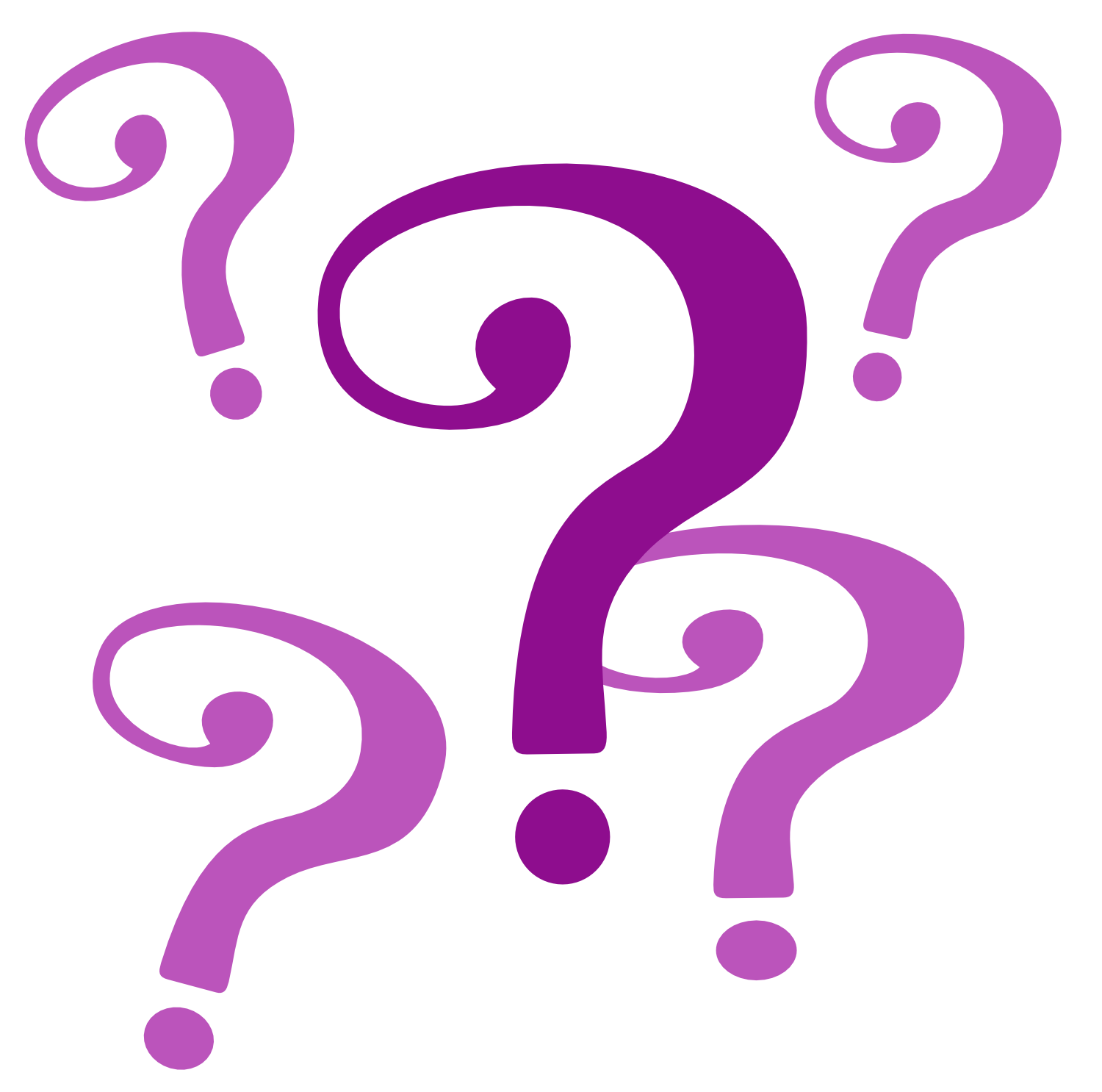